bab i MANAJEMEN SAINS
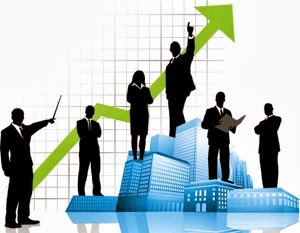 JUWAIRIAH, S.SI., M.T.
PRODI SISTEM INFORMASI
UPN ‘VETERAN’ YOGYAKARTA
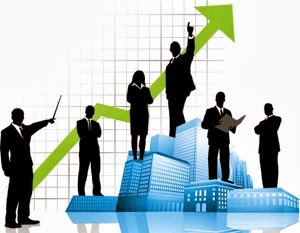 Latar Belakang
Suatu organisasi atau instansi perusahaan merupakan wadah tempat berkumpulnya beberapa orang untuk bekerjasama di bawah pimpinan manajer organisasi dalam rangka mencapai tujuan bersama. 
Organisasi mengubah masukan yang terjadi dari man, money, material dan machine untuk mencapai keluaran terbaik yang bisa berupa suatu produk atau jasa untuk mendapatkan keuntungan yang sebesar-besarnya atau mengeluarkan biaya sekecil mungkin.
Dibutuhkan manajemen sains untuk membuat kolaborasi masukan tersebut agar mendapatkan keluaran yang maksimum.
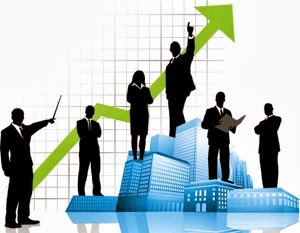 Latar belakang (lanjutan)
Pada pelaksanaannya seorang manajer dihadapkan pada berbagai batasan - batasan atau kendala lapangan seperti persediaan bahan baku, tenaga terampil yang terbatas, biaya yang seadanya, masalah dengan transportasi, tempat penyimpanan stok yang terbatas. 

Ini adalah permasalahan yang sering terjadi dalam suatu organisasi, solusi yang diharapkan adalah bagaimana permasalahan tersebut bisa diselesaikan dengan keluaran yang seoptimal mungkin.

Disinilah manajemen sains berperan yaitu dengan menerapkan pendekatan ilmiah untuk memecahkan masalah-masalah manajemen di atas dalam rangka membantu manajer mengambil keputusan yang paling tepat.
Definisi
Manajemen Sains adalah penerapan ilmiah dengan menggunakan perangkat dan model matematika untuk memecahkan masalah manajemen dalam rangka membantu manajer dan pimpinan serta pihak manajemen lain untuk membuat keputusan yang terbaik.
Manajemen Sains berfokus terutama pada pengembangan model matematika. 
Model matematika adalah representasi dari sebuah sistem, proses, atau hubungan yang disederhanakan.
Pada tingkatnya yang paling dasar, manajemen sains berfokus pada model, persamaan dan representasi sejenisnya dari kenyataan.
Pendekatan Manajemen Sains
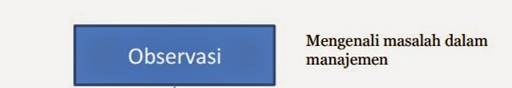 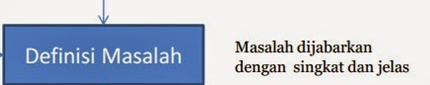 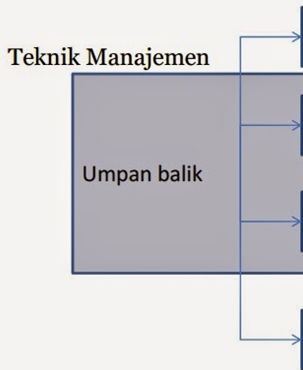 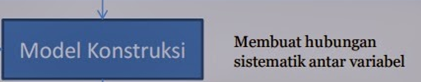 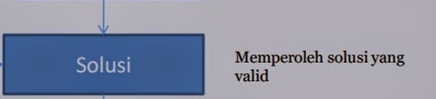 Pendekatan Manajemen Sains
Secara ringkas manajemen sains melakukan pendekatan dengan langkah - langkah sebagai berikut :
Observasi: Mengenali dan mempelajari masalah-masalah yang dialami organisasi atau perusahaan agar masalah tersebut dapat dikenali dan bisa diantisipasi sebelumnya.
Mendefinisikan Masalah: Masalah harus dapat didefinisikan dan dijabarkan dengan singkat, tepat dan jelas. Visi dan misi perusahaan akan sangat membantu dalam mengetahui masalah yang sedang terjadi.
Konstruksi Model: suatu pemodelan secara manajemen sains yang tepat harus dibuat yang merupakan penyajian ringkas untuk menggambarkan masalah yang sedang dihadapi.
Menentukan Solusi: solusi dari pembuatan model yang sudah dijalankan. Pemecahan masalah bisa dilakukan dengan program linear (metode grafis, simpleks, transportasi, penugasan dan lain-lain), stokastik, probabilitas dan teknik jaringan lainnya (simulasi, peramalan, persediaan, analisis hierarki dan lain-lainnya.)
Pelaksanaan: pelaksanaan nyata dari model yang sudah dikembangkan atau pemecahan dari masalah yang dihasilkan oleh model yang telah dikembangkan. Melakukan perhitungan untuk mendapatkan solusi.

Ada kalanya satu model manajemen sains tidak memungkinkan mendapatkan solusi optimal, maka harus digunakan pemodelan yang lainnya agar benar-benar mendapatkan hasil optimal.
Pengertian Model Pengambilan Keputusan
Model merupakan alat penyederhanaan dan penganalisisan situasi atau sistem yang kompleks. 
Jadi dengan model, situasi atau sistem yang kompleks itu dapat disederhanakan tanpa menghilangkan hal-hal yang esensial dengan tujuan memudahkan pemahaman. 
Pembuatan dan penggunaan model dapat memberikan kerangka pengelolaan dalam pengambilan keputusan.
Pengertian Model Pengambilan Keputusan
Pengambilan keputusan itu sendiri merupakan  suatu proses berurutan yang memerlukan penggunaan model secara cepat dan benar.
Pentingnya model dalam suatu pengambilan keputusan, antara lain sebagai berikut:
1.  Untuk mengetahui apakah hubungan yang bersifat tunggal dari unsur-unsur itu ada relevansinya terhadap masalah yang akan dipecahkan/ diselesaikan itu.
2.  Untuk memperjelas (secara eksplisit) mengenai hubungan signifikan diantara unsur-unsur itu.
3.  Untuk merumuskan hipotesis mengenai hakikat hubungan-hubungan antar variabel. Hubungan ini biasanya dinyatakan dalam bentuk matematika.
4.  Untuk memberikan pengelolaan terhadap pengambilan keputusan.
Ada 2(dua) cara untuk melakukan penilaian keputusan:
1. Menggunakan pendekatan yang sifatnya pragmatis
2. Menggunakan pendekatan yang sifatnya prosedural
1. Menggunakan pendekatan yang sifatnya pragmatis
Yaitu melihat hasil yang dicapai. Jika hasil yang dicapai sesuai dengan harapan dan keinginan, keputusan yang diambil dapat dikatakan sebagai keputusan yang baik, dan sebaliknya. Secara pragmatis, beberapa tolok ukur tambahan yang dapat dan biasa digunakan dalam menilai tepat tidaknya suatu keputusan antara lain:
a. Mutu keputusan yang diambil dalam arti penggabungan yang tepat antara rasionalitas dan kreativitas oleh pengambil keputusan.
b. Dipertimbangkannya berbagai alternatif yang wajar dan relevan untuk dipertimbangkan.
c. Tersedianya informasi yang relevan, mutakhir, dapat dipercaya dan lengkap serta digunakan sebgai dasar untuk melakukan analisis yang diperlukan.
d. Pemanfaatan yang ekonomis dari berbagai sumber daya, dana, dan tenaga dalam proses pengambilan keputusan.
e. Akseptabilitas keputusan yang diambil oleh mereka yang diharapkan akan menjalankan keputusan tersebut dan oleh mereka yang akan terkena oleh keputusan yang diambil.
2.Menggunakan pendekatan yang sifatnya prosedural. 
Dalam hal ini yang dinilai adalah proses atau tata cara yang digunakan dalam pengambilan keputusan. 
Cara inilah yang menyangkut model dan teknik pengambilan keputusan. 
Yang dilakukan ialah menilai suatu keputusan baik atau tidak berdasarkan cara yang ditempuh untuk menentukan pilihan. 
Apabila seorang pengambil keputusan telah mengidentifikasikan dan mempertimbangkan semua alternatif yang secara sadar dibatasi, dan telah melalui semua langkah dalam proses pengambilan keputusan, serta menerima konsekuensi tindakan yang diambil, proses pengambilan keputusan demikian dapat dipandang sebagai proses yang tuntas.
Ada beberapa model dan teknik pengambilan keputusan :
1.  Model Optimasi
2. Model Satisficing
3. Model Mixed Scanning
4. Model Heuritis
1.  Model Optimasi
Sasaran yang ingin dicapai dengan model optimasi adalah bahwa dengan mempertimbangkan keterbatasan yang ada, organisasi memperoleh hasil terbaik yang paling mungkin dicapai. 
Sikap pengambil keputusan, norma-norma serta kebijaksanaan organisasi berperan penting dalam menentukan kriteria apa yang dimaksud dengan hasil terbaik yang mungkin dicapai itu.
Menurut Rainey (1991) rasionalitas memiliki arti dan dimensi yang bermacam-macam, tetapi dalam ilmu-ilmu sosial rasionalitas itu meliputi komponen-komponen sebagai berikut:
Para pembuat keputusan mengetahui secara jelas tujuan-tujuannya secara relevan.
Pembuat keputusan mengetahui dengan jelas kriteria untuk menilai tujuan-tujuan itu dan dapat menyususn peringkat dari tujuan-tujuan tersebut.
Mereka memeriksa semua alternatif untuk mencapai tujuan mereka.
Mereka memilih alternatif yang paling efisien untuk memaksimalkan pencapaian tujuan
Langkah-Langkah Dalam Model Optimasi
Setiap keputusan yang diambil itu merupakan perwujudan kebijakan yang telah digariskan. Oleh karena itu, analisis proses pengambilan keputusan pada hakikatnya sama saja dengan analisis proses kebijakan. Menurut Maulana (2010) Proses pengambilan keputusan meliputi :
1.      Menyusun kebutuhan akan suatu keputusan
2.      Menentukan kriteria yang diputuskan
3.      Menentukan kriteria yang berbobot
4.      Mengembangkan alternatif
5.      Menilai beberapa alternatif
6.      Memilih alternatif
Menyusun alternatif dengan memperhitungkan untung rugi untuk setiap alternatif dengan mempertimbangkan/ memperhitungkan/ memperkirakan kemungkinan timbulnya macam macam kejadian yang akan datang yang merupakan dampak dari kejadian terhadap alternatif yang dirumuskan. 
Akan didapat keputusan optimal, karena setidaknya telah memperhitungkan semua fakta yang berkaitan dengan keputusan tersebut (memaksimalkan hasil keputusan).
Kelebihan dan Kelemahan Model Optimasi atau Rasional
Kelebihan:
Dapat memfokuskan diri pada pengumpulan data dan kriteria yang telah ditetapkan.
Dapat mengurangi subyektifitas, yaitu mengambil keputusan berdasarkan opini seseorang.
Efisien, karena berdasarkan pemilihan alternatif yang terbaik.

Kekurangan:
a. Diasumsikan atau dianggap bahwa ada pengetahuan yang telah dihasilkan.
b. Model optimasi ini tidak dinamis, harus mengikuti langkah-langkah yang terkait
c. Dimunculkan sebagai obyektif  namun pengambilan keputusan oleh siapapun membutuhkan justifikasi pribadi (tidak bebas nilai).
Model optimasi didasar pada berbagai kriteria diantaranya adalah:
Kriteria Maximin
Kriteria Maximax
Kriteria Melewatkan Kesempatan
Kriteria Probabilitas (Peluang)
Kriteria Nilai Materi yang diharapkan
Kriteria Manfaat
Model optimasi didasar pada berbagai kriteria dan yang menonjol diantaranya adalah:
a.  Kriteria Maximin
Metode maximin menjelaskan bahwa pembuat keputusan seharusnya memusatkan perhatiannya pada atribut  terlemah yang dimilikinya. 
Metode ini tidak banyak menggunakan informasi yang tersedia. Kriteria ini mencari alternatif yang maximum dari hasil yang minimum dari setiap alternatif. 
Pertama, dicari hasil minimum dari setiap alternatif, dan selanjutnya memilih alternatif dengan nilai terbesar dari yang terkecil tadi. 
Karena kriteria ini memilih alternatif yang memiliki kerugian terkecil, disebut sebagai kriteria keputusan pesimistik. 
Dengan kata lain model ini pada intinya berarti memaksimalkan hasil usaha dalam batasan-batasan minimum yang diperhitungkan akan dicapai.
b. Kriteria Maximax 
Model ini didasarkan pada asumsi yang optimistik yang menyatakan bahwa keputusan yang diambil akan mendatangkan hasil yang maksimum. Dalam prakteknya apa yang kemudian terjadi ialah lebih memaksimalkan usaha agar hasil yang diperoleh betul-betul semaksimal mungkin.
c. Kriteria melewatkan kesempatan 
Model ini bertitik tolak dari pandangan bahwa merupakan hal yang alamiah apabila para pengambil keputusan berpikir dan bertindak dalam kerangka dilewatkannya peluang-peluang tertentu, apabila melewatkan peluang itu berakibat pada tersedianya peluang yang lebih besar demi meraih keuntungan yang lebih besar pula. Segi penting dari model ini ialah mengidentifikasikan secara teliti biaya yang harus dipikul karena hilangnya peluang tertentu, dan memperkecil kerugian yang harus diderita karena ingin memanfaatkan peluang yang lebih besar dimasa yang akan datang.
d. Kriteria probabilitas
Model ini berarti bahwa pengambilan keputusan harus menggunakan kriteria kemungkinan diperolehnya hasil tertentu sebagai dasar untuk menjatuhkan pilihan. Probabilitas bisa mulai dari nol, dalam arti tidak ada kemungkinan tercapainya hasil yang diharapkan hingga satu, dalam arti bahwa terdapat kepastian akan diraihnya hasil yang diharapkan dengan diambilnya suatu keputusan tertentu.
e. Kriteria nilai materi yang diharapkan 
Kriteria nilai materi yang diharapkan. Dalam praktek penggunaannya dimulai dengan penentuan nilau atas hasil yang diperoleh dari setiap alternatif yang dipilih untuk diterapkan. Model ini juga memperhitungkan kemungkinan apa yang akan timbul jika alternatif tertentu ditempuh.
f. Kriteria manfaat
Kriteria ini merupakan kelanjutan dari kriteria nilai materi. Terlihat bahwa dengan penggunaan kriteria itu pengambilan keputusan tidak memperdulikan resiko yang mungkin harus dihadapi apabila pilihan dijatuhkan atas berbagai alternatif yang tersedia.
2. Model Satisficing
Model satisficing, para pengambil keputusan merasa cukup bangga dan puas apabila keputusan yang diambilnya membuahkan hasil yang memadai, asalkan persyaratan minimal tetap terpenuhi. Ide pokok dari model ini adalah bahwa usaha ditujukan pada apa yang mungkin dilakukan “sekarang dan disini” dan bukan pada sesuatu yang mungkin optimal tetapi tidak realistis dan oleh karenanya tidak mungkin dicapai. Model ini terdapat dua keyakinan:
Ketidakmampuan pengambil keputusan untuk menganilisis semua informasi.
Pada tahap tertentu dalam proses pengambilan keputusan, timbul berbagai beban yang tidak dapat dipikul dalam bentuk waktu, uang, tenaga, dan frustasi dalam usaha memperoleh informasi tambahan.
Terdapat empat cara untuk membedakan model satisficing dengan optimasi:
Dalam menguji suatu tindakan yang akan diambil hanya beberapa atau bahkan hanya satu persyaratan yang dipertimbangkan, sedangkan pertimbangan- pertimbangan lain tidak diperhitungkan lagi.
Berbagai alternatif diuji secara berurut dan apabila ditemukan satu alternatif yang dipandang memadai, usaha untuk mencari alternatif lain dihentikan.
Secara sadar jumlah alternatif dibatasi, dan pengujian terhadap setiap alternatif dilakukan secara acak. 
Pertimbangan menyetujui atau menolak tidak dikaitkan satu sama lain, melainkan diuji secara independen. Semua alternatif diperlakukan sama, yang berati bahwa keputusan yang ditangani dengan cara yang sama seperti halnya keputusan yang kurang penting.
Macam- macam variasi model satisficing:
a.       Ketentuan keputusan tunggal. 
Pendekatan ini sering  dapat menarik untuk diterapkan, terutama karena proses pengambilan keputusan berlangsung dengan cepat dan dengan hasil yang dapat diperhitungkan sebelumnya.
b.      Variasi eliminasi segi-segi tertentu. 
Variasi ini bertitik tolak dari usaha penyempitan terhadap pilihan dari berbagai alternatif yang mungkin dipilih. Artinya, suatu kombinasi dari ketentuan keputusan tunggal digunakan secara cepat untuk memilih beberapa alternatif kunci yang dipandang memenuhi syarat-syarat minimal.
Macam- macam variasi model satisficing:
c.       Variasi Inkrementasi.
Variasi ini berarti pemikiran dipusatkan pada pengurangan dampak berbagai kelemahan nyata dan yang harus segera dihadapi oleh organisasi. 
Paham inkremental ini juga cukup realistis karena ia menyadari bahwa para pembuat keputusan sebenamya kurang waktu, kurang pengalaman dan kurang sumber-sumber lain yang diperlukan untuk melakukan analisis yang komprehensif terhadap semua altematif untuk memecahkan masalah-masalah yang ada. akan tetapi ia juga menunjukkan adanya beberapa kelemahan yang terdapat pada teori inkremental. 
Misalnya, keputusan-keputusan yang dibuat oleh pembuat keputusan penganut model inkremental akan lebih mewakili atau mencerminkan kepentingan-kepentingan dari kelompok-kelompok yang kuat dan mapan serta kelompok-kelompok yang mampu mengorganisasikan kepentingannya dalam masyarakat, sementara itu kepentingan-kepentingan dari kelompok-kelompok yang lemah dan yang secara politis tidak mampu mengorganisasikan kepentingannya praktis akan terabaikan.
3. Model Mixed Scanning
Scanning berarti usaha mencari, mengumpulkan, memproses, menilai, dan menimbang-nimbang informasi dalam kaitannya dengan menjatuhkan pilihan tertentu. 
Model mixed scanning berarti bahwa setiap kali seorang pengambil keputusan menghadapi dilema dalam memilih suatu langkah tertentu, satu keputusan pendahuluan harus dibuat tentang sampai sejauh mana berbagai sarana dan prasarana organisasi akan digunakan untuk mencari dan menilai berbagai fungsi dan kegiatan yang akan dilaksakan. 
Para ahli berpendapat bahwa, dalam penggunaan model ini keputusan- keputusan yang fundamental dibuat setelah terlebih dahulu melakukan pengkajian terhadap berbagai alternatif yang paling relevan, yang kemudian dikaitkan dengan tujuan dan sasaran organisasi. Unsur-unsur dari pendekatan yang rasional dan incremental digabungkan, dan penggabungan ini dipandang dapat saling isi mengisi, dalam arti kelebihan pendekatan yang rasional memperkuat kelebihan pendekatan yang inkremental.
4. Model Heuritis
Pada hakikatnya model ini berarti bahwa faktor-faktor internal yang terdapat dalam diri seseorang pengambil keputusan lebih berpengaruh daripada faktor- faktor eksternal. 
Dengan kata lain, seorang pengambil keputusan lebih mendasarkan keputusannya pada konsep-konsep yang dimilikinya, berdasarkan persepsi sendiri tentang situasi problematic yang dihadapi. 
Dalam praktek model ini digunakan apabila para pengambil keputusan tidak tersedia kemampuan untuk melakukan pendekatan yang matematikal atau apabila bagi pengambil keputusan tidak tersedia kesempatan untuk memanfaatkan berbagai sumber oraganisasional untuk melakukan pengkajian yang sifatnya kuantitatif.